37-4
These materials are by the Kongki Ka Project and are made available to you under the terms of the Creative Commons Attribution ShareAlike license 4.0.
You have permission to share and redistribute these materials in any format and to make reasonable revisions and adaptations of this translation, provided that:
You include the above licence and source information.
If you redistribute these materials or create derivatives, you must distribute your contributions under the same license as the original.
 
The Holy Bible, Berean Standard Bible, BSB is produced in cooperation with Bible Hub, Discovery Bible, OpenBible.com, and the Berean Bible Translation Committee. This text of God's Word has been dedicated to the public domain.
 
Tibetan text is from the The Holy Bible in Modern Literary Tibetan, New Tibetan Bible translation.
This translation is made available under the terms of the Creative Commons Attribution-NonCommercial-NoDerivatives 4.0 International license.
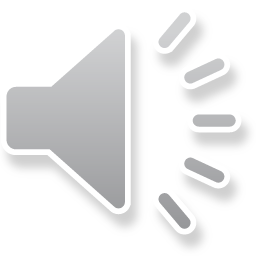 [Speaker Notes: Ch
37 People reject Jesus
1. Jesus is the Bread of Life- John 6:22-71 (Left Top)
2. Officers sent to seize Jesus - John 7:1-53 (Right Top)
3. Woman accused of adultery - John 8:1-12 (Center)
4. Jesus talks to angry Pharisees - John 8:13-59 (Right near Bottom)
5. Blind man cured - John 9:1-41 (Right Bottom)
6. The Good Shepherd - John 10:1-21 (Left Bottom)
7. Jewish leaders try to stone Jesus - John 10:22-42 (Left Center)]
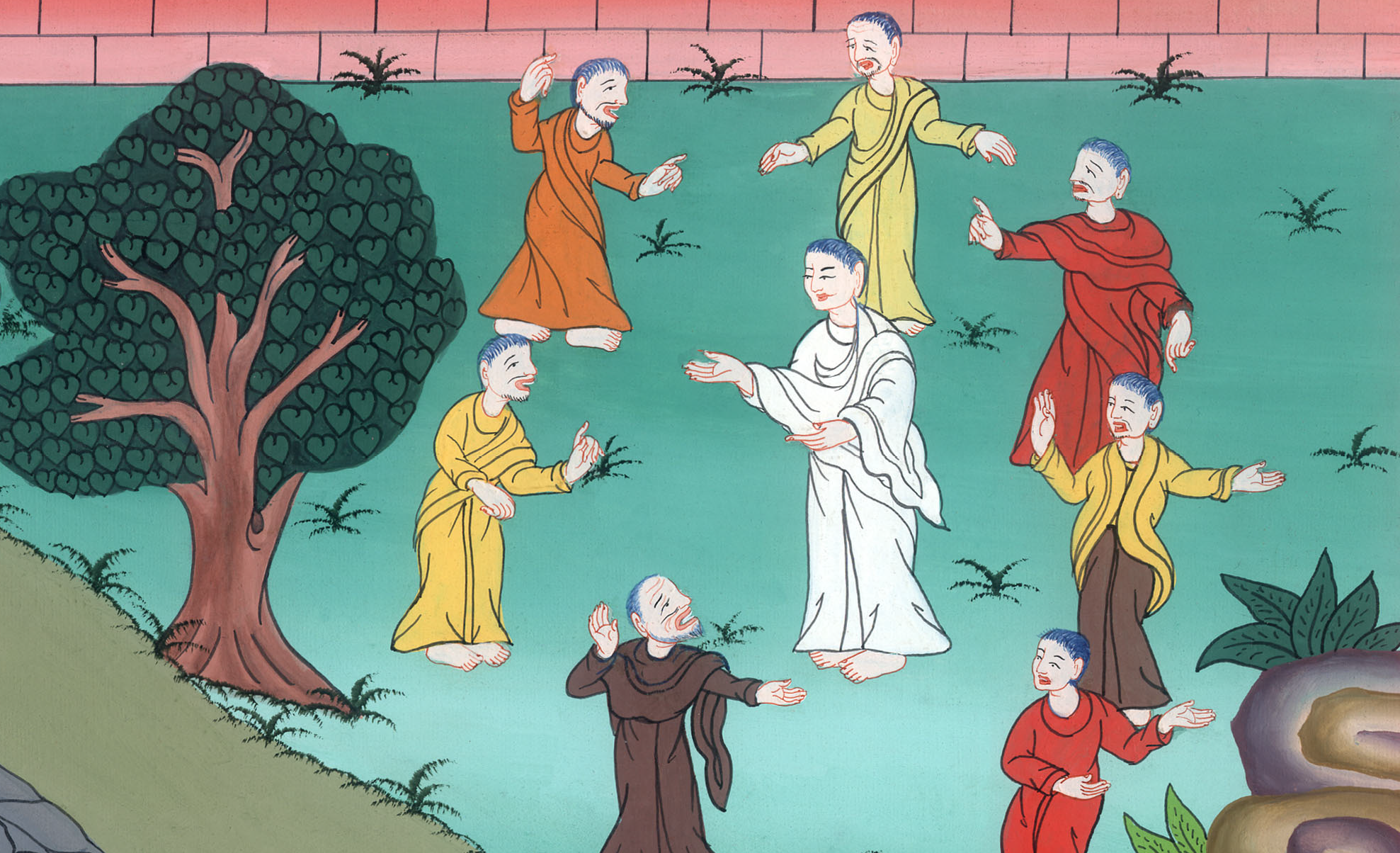 ཡོ་ཧ་ནན 8
ང་མངགས་མཁན་ཡབ།
ཡོ་ཧ་ནན 8
ང་མངགས་མཁན་ཡབ།
My Father who Sent Me– 
John 8:13-59
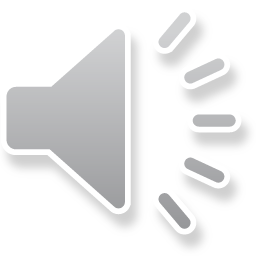 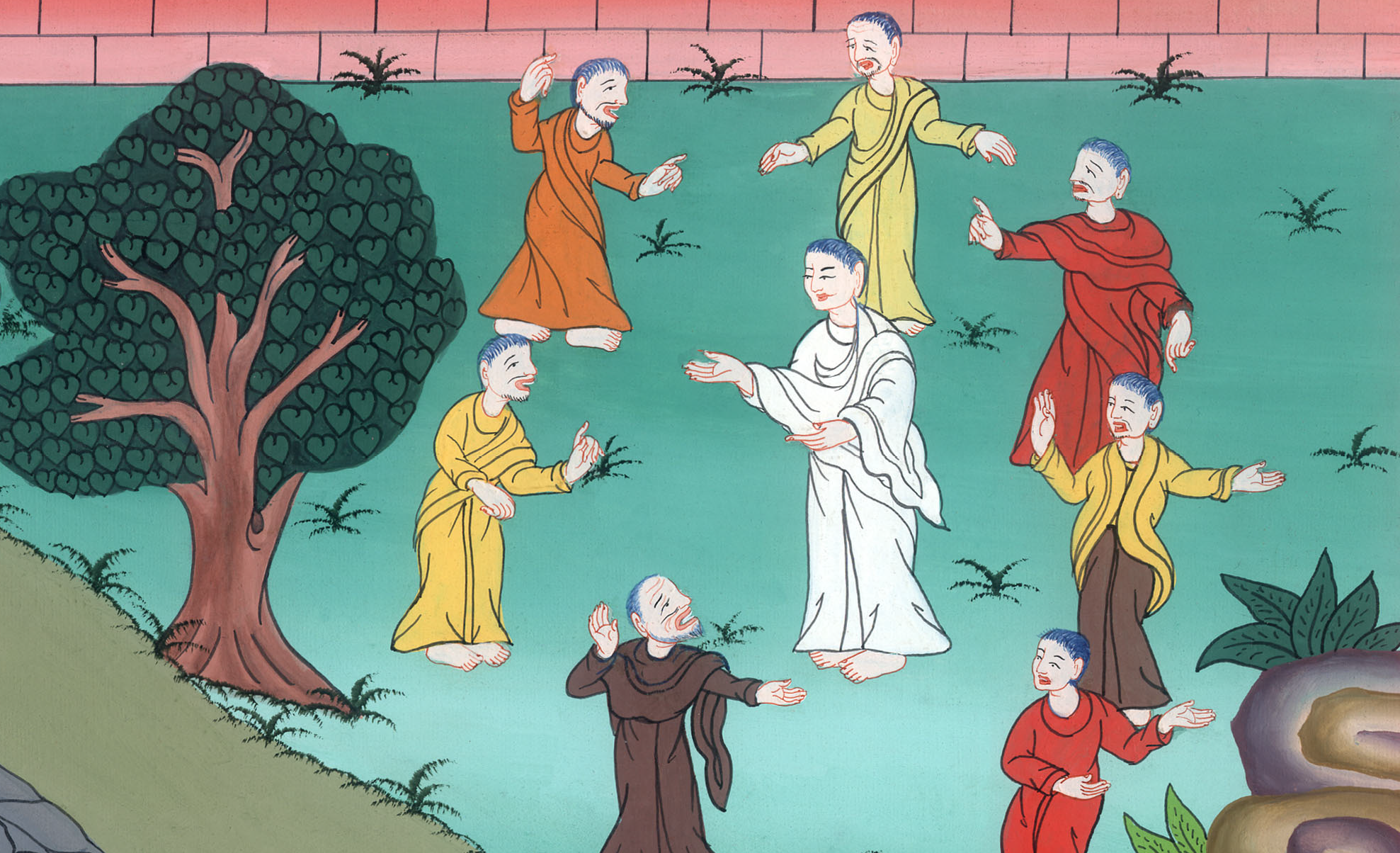 ཡོ་ཧ་ནན 8
ང་མངགས་མཁན་ཡབ།
This work is licensed under a Creative Commons Attribution-ShareAlike 4.0 International License
19ཡང་ཕ་རུ་ཤི་པ་རྣམས་ན༌རེ། ཁྱོད་ཀྱི་ཡབ་དེ་གང་དུ་ཡོད་ཅེས་དྲིས་པ༌ལ། སྐྱབས་མགོན་ཡེ་ཤུས་འདི་སྐད༌དུ། ཁྱོད་རྣམས་ཀྱིས་ང་རང་ངོ་མི་ཤེས་ཤིང་བདག་གི་ཡབ་ཀྱང་ངོ་མི་ཤེས། གལ་ཏེ་ང་རང་ངོ་ཤེས་ན་ངའི་ཡབ་ཀྱང་ངོ་ཤེས་པ་ཡིན་ཞེས་གསུངས་སོ།།
The next day the Pharisees argued with Jesus 19“Where is Your Father?” they asked Him.
“You do not know Me or My Father,” Jesus answered. “If you knew Me, you would know My Father as well.”
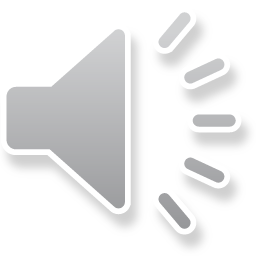 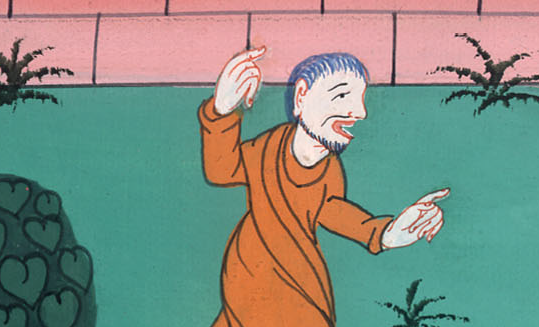 ཡོ་ཧ་ནན 8:19
23ཡང་སྐྱབས་མགོན་ཡེ་ཤུས་འདི་སྐད༌དུ། ཁྱོད་རྣམས་འོག་ནས་བྱུང་ཞིང་བདག་ནི་སྟེང་ནས་བྱུང་བ་ཡིན། ཁྱོད་ཅག་ནི་འཇིག་རྟེན་འདིར་གཏོགས་ཤིང་ང་རང་ནི་མི་གཏོགས་སོ།།
23Then He told them, “You are from below; I am from above. You are of this world; I am not of this world.
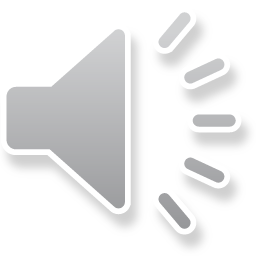 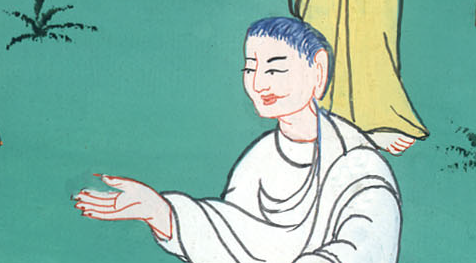 ཡོ་ཧ་ནན 8:23
24… གལ་ཏེ་ཁྱོད་རྣམས་ཀྱིས་ང་རང་ནི་གཏན་དུ་གནས་པ་དེ་ཉིད་ཡིན་པར་དད་པ་མི་བྱེད༌ན། ཁྱོད་རྣམས་རང་གི་སྡིག་པའི་ནང་དུ་འཆི་བར་འགྱུར་ཞེས་གསུངས་པ༌ལ།
24… For unless you believe that I am He, you will die in your sins.”
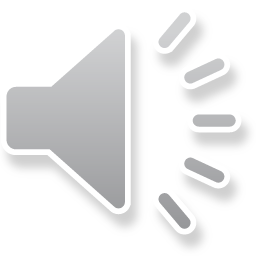 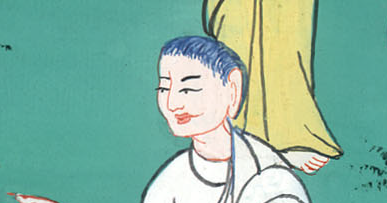 ཡོ་ཧ་ནན 8:24
25མི་དེ་རྣམས་ན༌རེ། ཁྱོད་རང་སུ་ཡིན་ནམ་ཞེས་དྲིས། དེ་ནས་སྐྱབས་མགོན་ཡེ་ཤུས་འདི་སྐད༌དུ། བདག་ནི་ཐོག་མ་ཉིད་ནས་ཁྱོད་རྣམས་ལ་སྨྲས་པ་དེ་ཉིད་ཡིན་ནོ།།
27དེ་རྣམས་ཀྱིས་སྐྱབས་མགོན་ཡེ་ཤུས་རང་གི་ཡབ་བསྟན་པ་མ་རྟོགས༌པས།
25“Who are You?” they asked.
“Just what I have been telling you from the beginning,” Jesus replied. 27They did not understand that He was telling them about the Father.
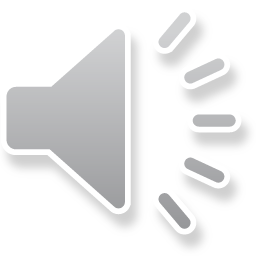 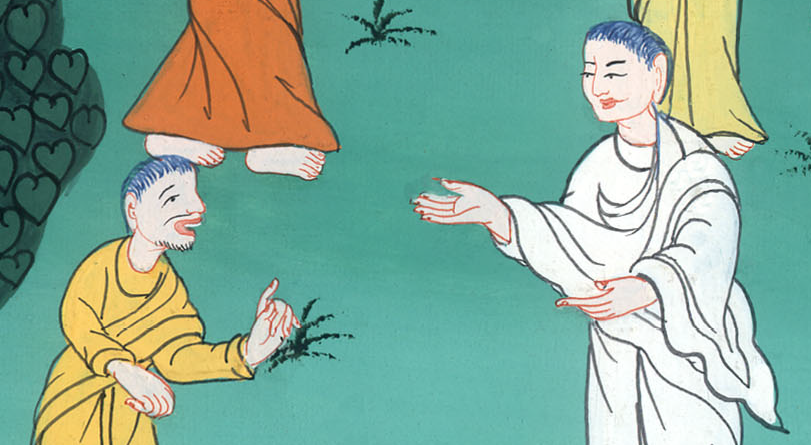 ཡོ་ཧ་ནན 8:25,27
29ང་རང་མངགས་མཁན་ནི་བདག་དང་ལྷན་དུ་བཞུགས༌ཏེ། ངས་དུས་རྟག་ཏུ་ཁོང་ཉིད་ཐུགས་དགྱེས་པའི་ལས་ཁོ་ན་བྱེད་པས་ཁོང་ཉིད་ང་རང་དང་ཁ་མི་འབྲལ་ཞེས་གསུངས་སོ།། 30སྐྱབས་མགོན་ཡེ་ཤུས་དེ་ལྟར་གསུང་བའི་དུས་སུ་མི་མང་པོ་ཁོང་ལ་དད་པར་གྱུར༌ཏོ།།
29He who sent Me is with Me. He has not left Me alone, because I always do what pleases Him.” 30As Jesus spoke these things, many believed in Him.
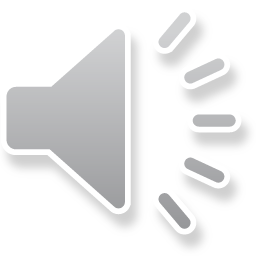 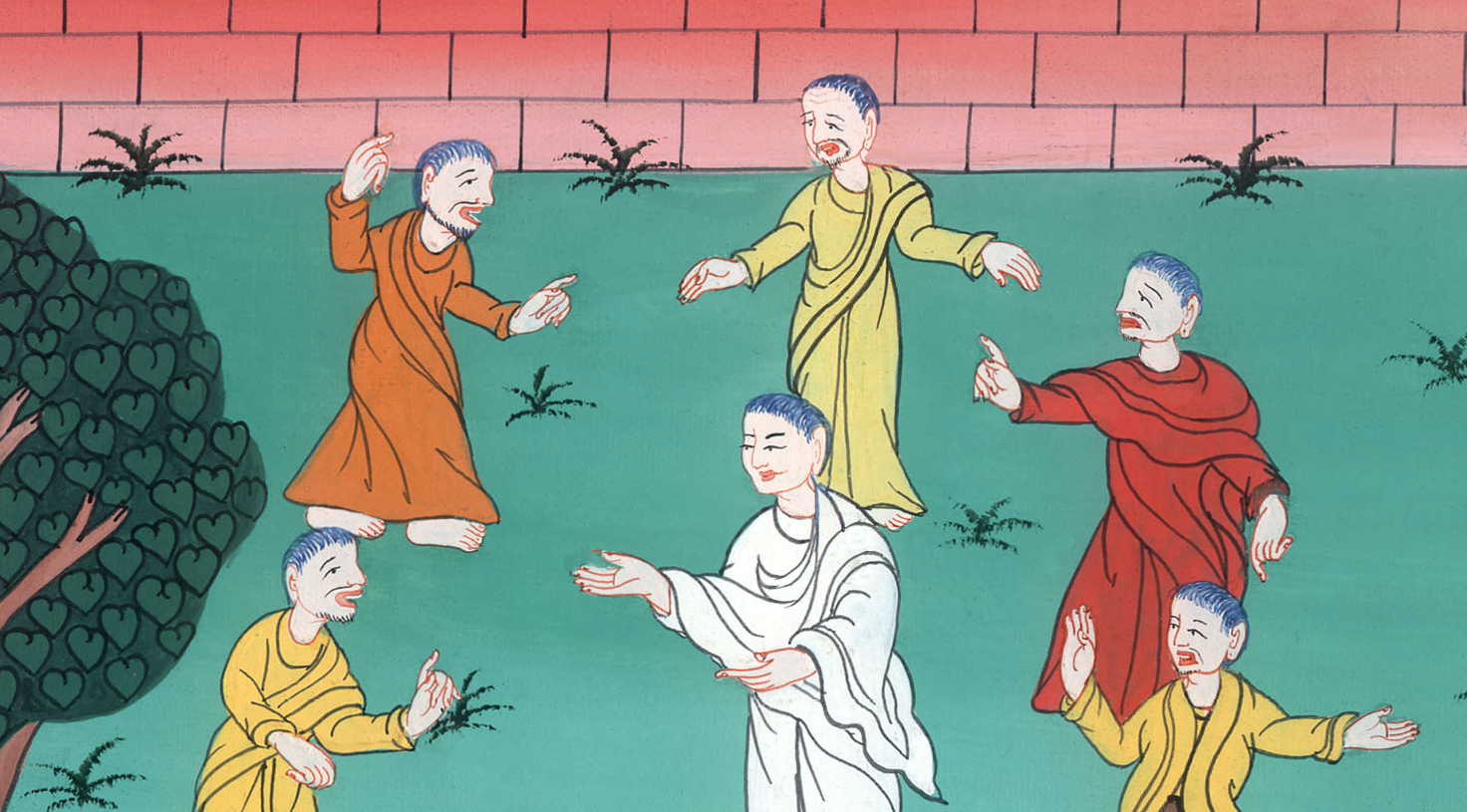 ཡོ་ཧ་ནན 8:29,30
31དེ་ནས་སྐྱབས་མགོན་ཡེ་ཤུས་རང་ཉིད་ལ་དད་པ་ཡོད་པའི་ཡ་ཧུ་དཱ་པ་རྣམས་ལ་འདི་སྐད༌དུ། གལ་ཏེ་ཁྱོད་རྣམས་བདག་གི་བཀའ་ཡི་ནང་དུ་གནས་ན། ཁྱོད་ཅག་ནི་དངོས་གནས་བདག་གི་རྗེས་འབྲང་པ་ཡིན༌ལ། 32ཁྱོད་རྣམས་ཀྱིས་བདེན་པ་ཉིད་དེ་ཤེས་པར་འགྱུར་ཞིང་བདེན་པ་ཉིད་ཀྱིས་ཀྱང་ཁྱོད་རྣམས་ལ་རང་དབང་ལྡན་པར་མཛད་ངེས་ཡིན་ཞེས་གསུངས་སོ།།
31So He said to the Jews who had believed Him, “If you continue in My word, you are truly My disciples. 32Then you will know the truth, and the truth will set you free.”
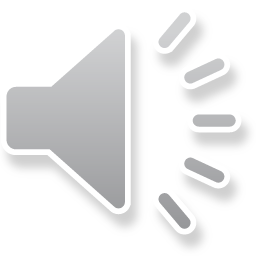 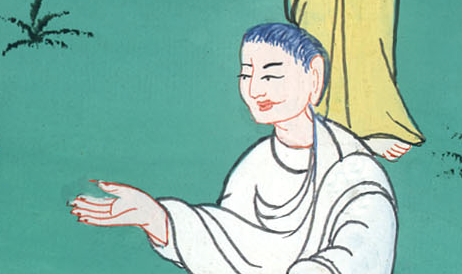 ཡོ་ཧ་ནན 8:31,32
33ཡང་དེ་རྣམས་ན༌རེ། ངེད་རྣམས་ནི་ཨབ་ར་ཧམ་གྱི་རིགས་རྒྱུད་ཡིན་ཞིང་ནམ་ཡང་མི་གཞན་གྱི་བྲན་གཡོག་བྱས་མ་མྱོང་བས། ཁྱོད་རྣམས་ལ་རང་དབང་ལྡན་པར་མཛད་ངེས་ཡིན་ཞེས་བརྗོད་དོན་ཅི་ཞེས་དྲིས་པ༌ན།
33“We are Abraham’s descendants,” they answered. “We have never been slaves to anyone. How can You say we will be set free?”
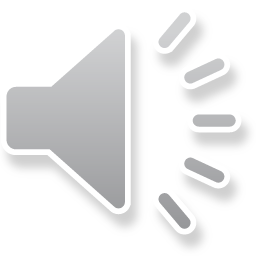 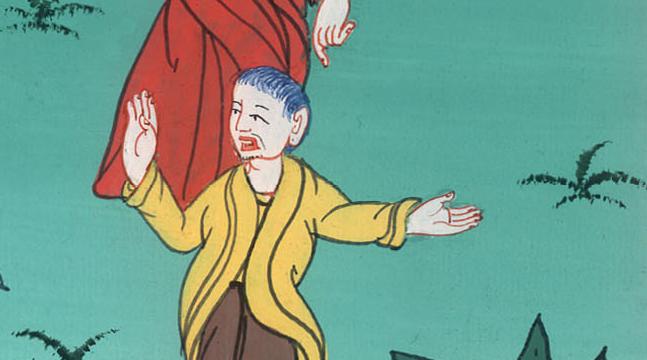 ཡོ་ཧ་ནན 8:33
34ཡང་སྐྱབས་མགོན་ཡེ་ཤུས་འདི་སྐད༌དུ། བདག་གིས་ཁྱོད་རྣམས་ལ་ཡང་དག་པར་བདེན་པར་སྨྲ༌སྟེ། སྡིག་པ་བྱེད་མཁན་ཐམས་ཅད་ནི་སྡིག་པའི་བྲན་གཡོག་ཡིན།
34Jesus replied, “Truly, truly, I tell you, everyone who sins is a slave to sin.
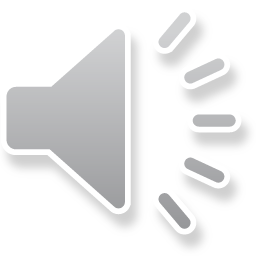 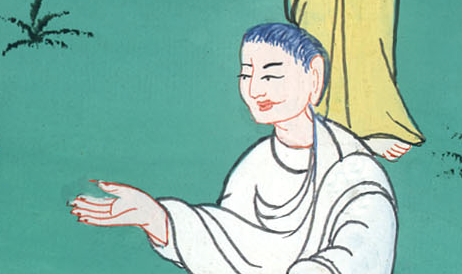 ཡོ་ཧ་ནན 8:34
35བྲན་གཡོག་ནི་རྟག་ཏུ་བདག་པོའི་ཁྱིམ་ལ་མི་གནས་ཤིང་བུ་ནི་རྟག་ཏུ་རང་གི་ཁྱིམ་ལ་གནས་སོ།། 36དེའི༌ཕྱིར། སྲས་ཀྱིས་ཁྱོད་རྣམས་ལ་རང་དབང་ལྡན་པར་མཛད་ན་ཁྱོད་ཅག་ལ་དངོས་གནས་རང་དབང་ལྡན་པ་ཡིན།
35A slave is not a permanent member of the family, but a son belongs to it forever. 36So if the Son sets you free, you will be free indeed.
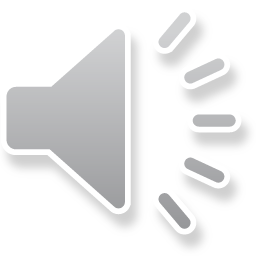 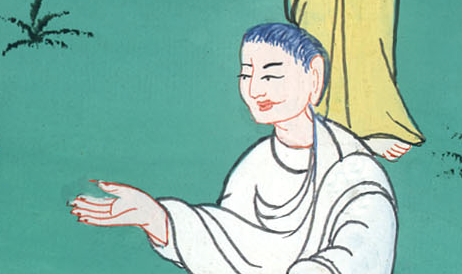 ཡོ་ཧ་ནན 8:35,36
42དེ་ནས་ཡང་སྐྱབས་མགོན་ཡེ་ཤུས་འདི་སྐད༌དུ། གལ་ཏེ་དཀོན་མཆོག་ནི་དངོས་གནས་ཁྱོད་ཅག་གི་ཡབ་ཡིན་ན་ཁྱོད་ཅག་གིས་བདག་ལ་གཅེས་དགོས༌ཏེ། ང་རང་ནི་དཀོན་མཆོག་ནས་བྱུང་ཞིང་ད་ལྟ་འདི་རུ་བསྡད་ཡོད། རང་བཞིན་གྱིས་ཡོང་བ་མ་ཡིན་པར་ཁོང་གིས་མངགས་པ་ཡིན་པའི་ཕྱིར༌རོ།།
42Jesus said to them, “If God were your Father, you would love Me, for I have come here from God. I have not come on My own, but He sent Me.
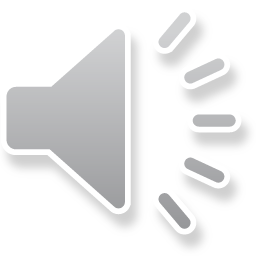 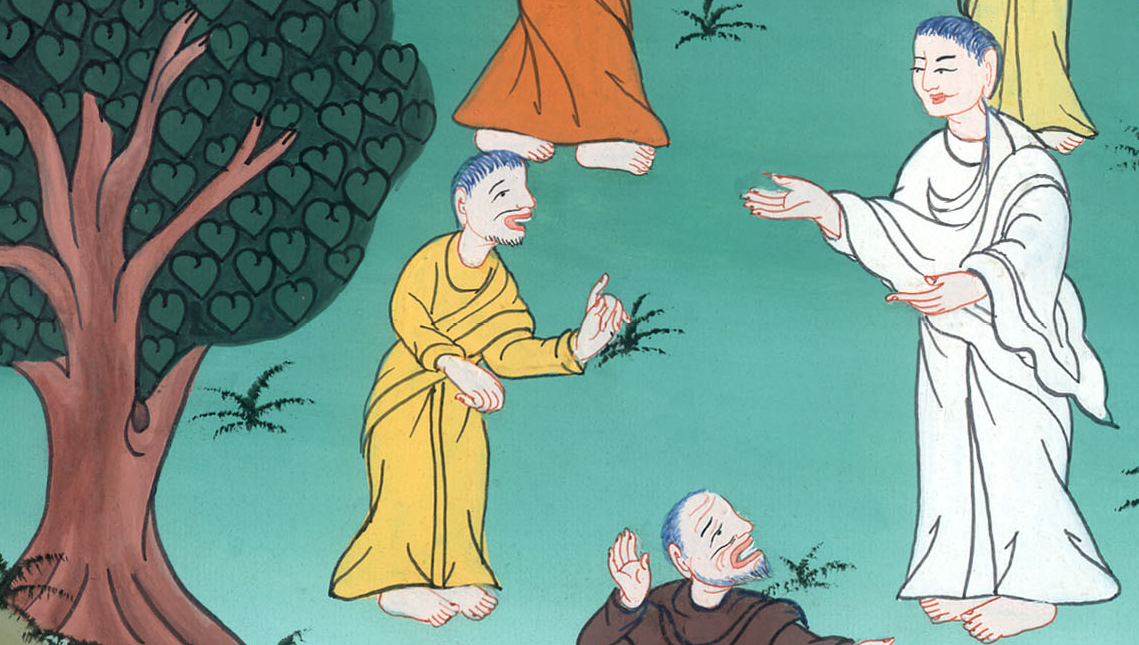 ཡོ་ཧ་ནན 8:42
47དཀོན་མཆོག་ལ་གཏོགས་པའི་མི་རྣམས་ཀྱིས་དཀོན་མཆོག་གི་བཀའ་ལ་མཉན༌ཞིང༌། ཁྱོད་རྣམས་དཀོན་མཆོག་ལ་མི་གཏོགས་པས་དཀོན་མཆོག་གི་བཀའ་ལའང་མི་མཉན་ཞེས་གསུངས༌སོ།། 51བདག་གིས་ཁྱོད་རྣམས་ལ་ཡང་དག་པར་བདེན་པར་སྨྲ༌སྟེ། བདག་གི་བཀའ་སྲུང་མཁན་སུ་ལའང་ནམ་ཡང་འཆི་བ་མེད་ཅེས་གསུངས་པ༌ན།
47Whoever belongs to God hears the words of God. The reason you do not hear is that you do not belong to God.” 51Truly, truly, I tell you, if anyone keeps My word, he will never see death.”
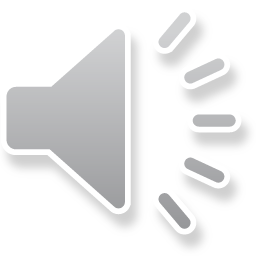 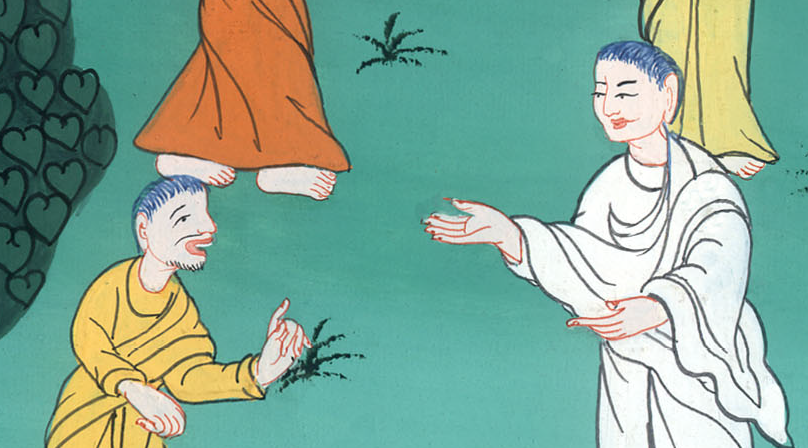 ཡོ་ཧ་ནན 8:47,51
52ཡ་ཧུ་དཱ་པ་རྣམས་ན༌རེ། ཁྱོད་རང་ལ་གདོན་འདྲེ་ཞུགས་ཡོད་པ་ད་ལྟ་ངེད་རྣམས་ཀྱིས་ཤེས་བྱུང་། ཨབ་ར་ཧམ་དང་ལུང་སྟོན་པ་རྣམས་སྔ་མོ་ནས་ཚེ་ལས་འདས་ཟིན༌མོད། འོན་ཀྱང་ཁྱོད་ཀྱིས་ད་དུང་བདག་གི་བཀའ་སྲུང་མཁན་སུ་ལའང་ནམ་ཡང་འཆི་བ་མེད་ཅེས་སྨྲས༌པས།
52“Now we know that You have a demon!” declared the Jews. “Abraham died, and so did the prophets, yet You say that anyone who keeps Your word will never taste death.
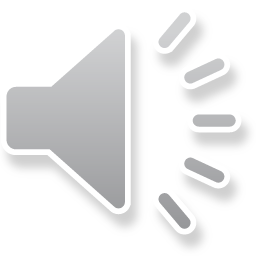 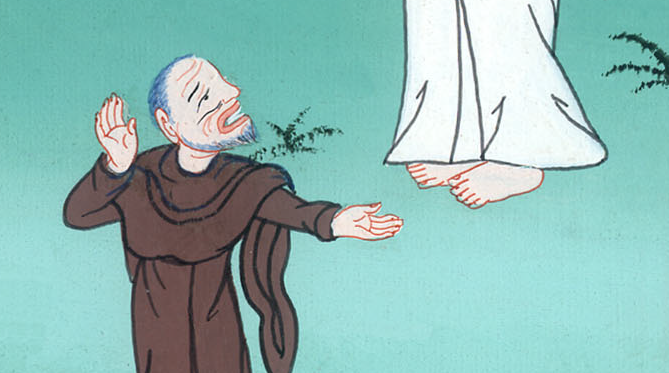 ཡོ་ཧ་ནན 8:52
53ཁྱོད་ནི་ངེད་ཅག་གི་མེས་པོ་ཨབ་ར་ཧམ་ལས་ཀྱང་ཆེན་པོ་ཞིག་ཡིན༌ནམ། ཨབ་ར་ཧམ་དང་ལུང་སྟོན་པ་རྣམས་ཀྱང་གཤེགས་ཟིན༌མོད། འོན་ཀྱང་ཁྱོད་ཀྱིས་རང་ཉིད་ནི་སུ་ཡིན་པར་རློམ་མམ་ཞེས་སྨྲས་སོ།།
53Are You greater than our father Abraham? He died, as did the prophets. Who do You claim to be?”
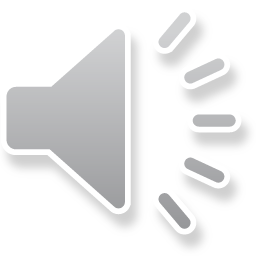 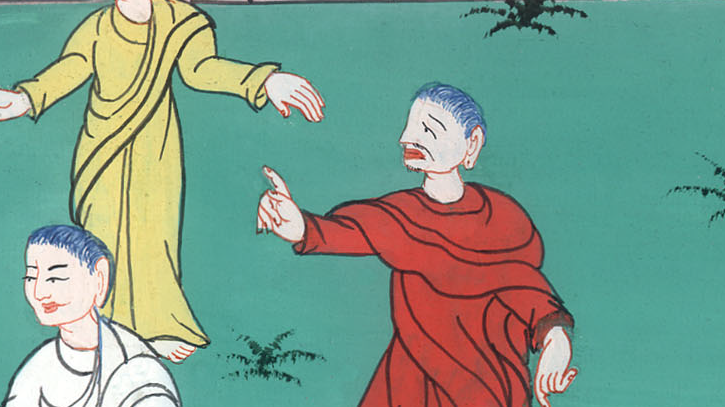 ཡོ་ཧ་ནན 8:53
58སྐྱབས་མགོན་ཡེ་ཤུས་འདི་སྐད༌དུ། བདག་གིས་ཁྱོད་རྣམས་ལ་ཡང་དག་པར་བདེན་པར་སྨྲ༌སྟེ། ཨབ་ར་ཧམ་མ་སྐྱེས་པའི་སྔོན་ལ་བདག་ནི་གཏན་དུ་གནས་པ་དེ་ཉིད་ཡིན་ཞེས་གསུངས༌པས།
58“Truly, truly, I tell you,” Jesus declared, “before Abraham was born, I am!”
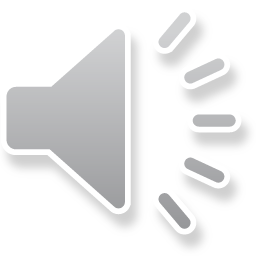 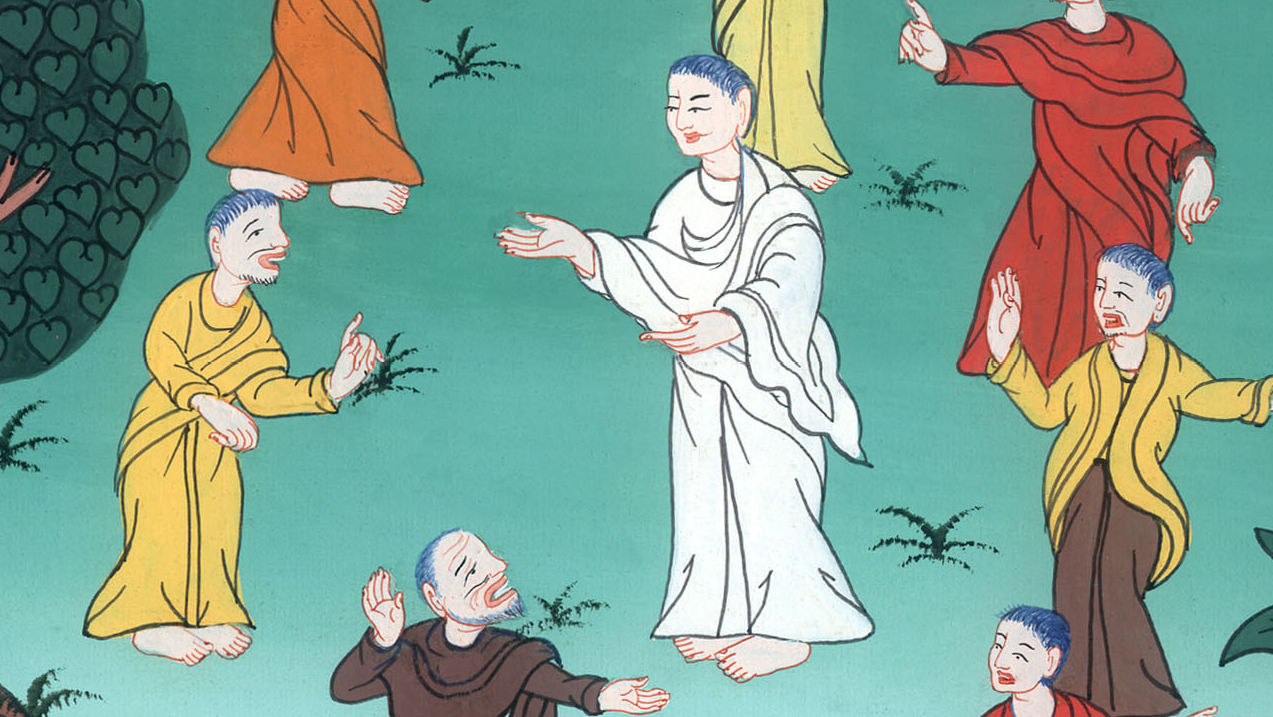 ཡོ་ཧ་ནན 8:58
59དེ་དག་གིས་ས་ནས་རྡོ་བླངས་ཏེ་སྐྱབས་མགོན་ཡེ་ཤུ་ལ་རྒྱག་པར་རྩོམ་པ༌ན། ཁོང་ཉིད་གསང་བའི་སྒོ་ནས་མཆོད་ཁང་དང་ཁ་བྲལ༌ཏོ།།
59At this, they picked up stones to throw at Him. But Jesus was hidden and went out of the temple area.
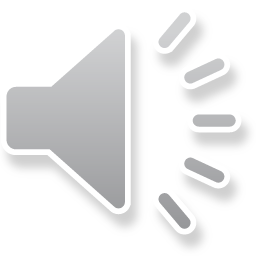 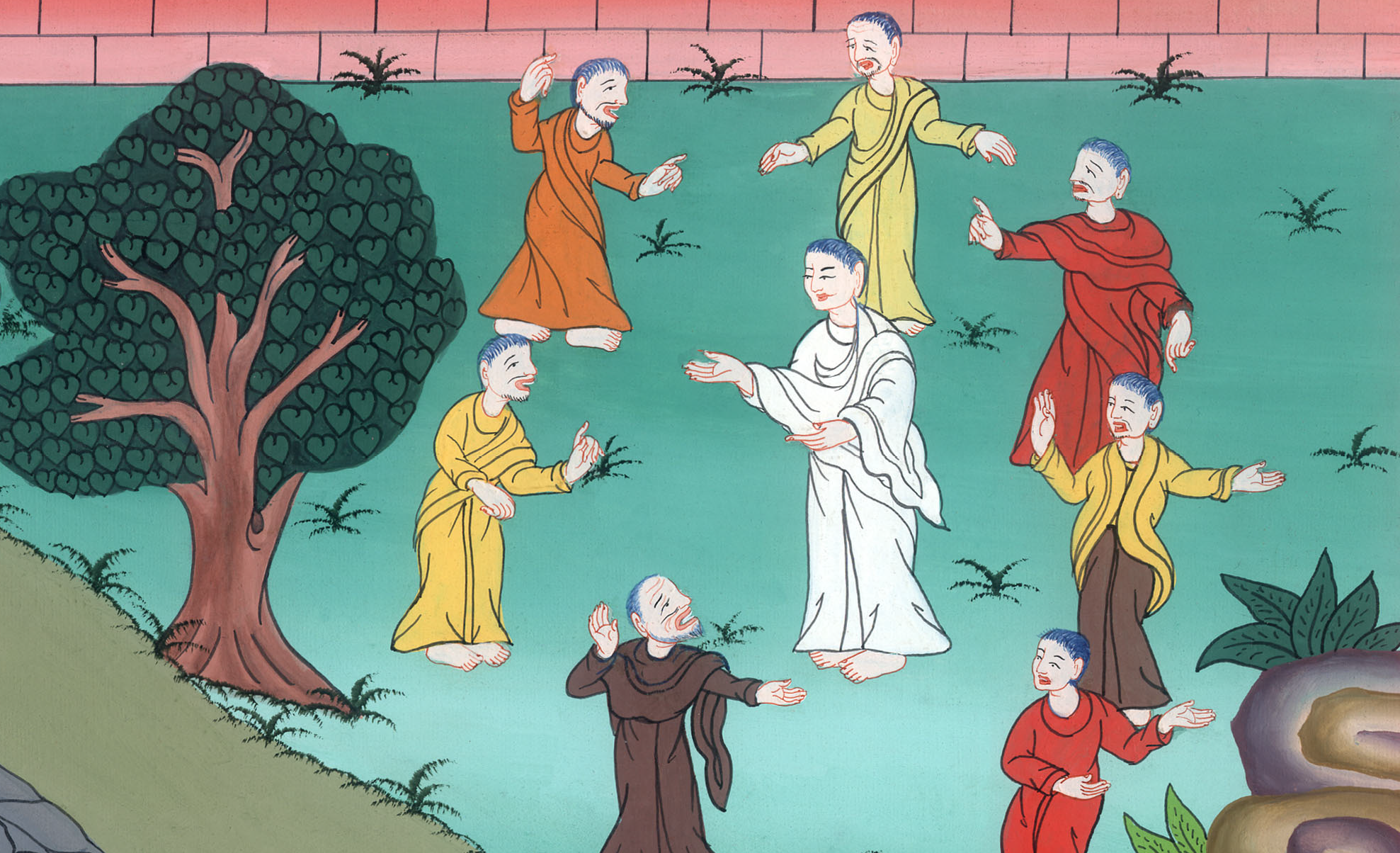 ཡོ་ཧ་ནན 8:59